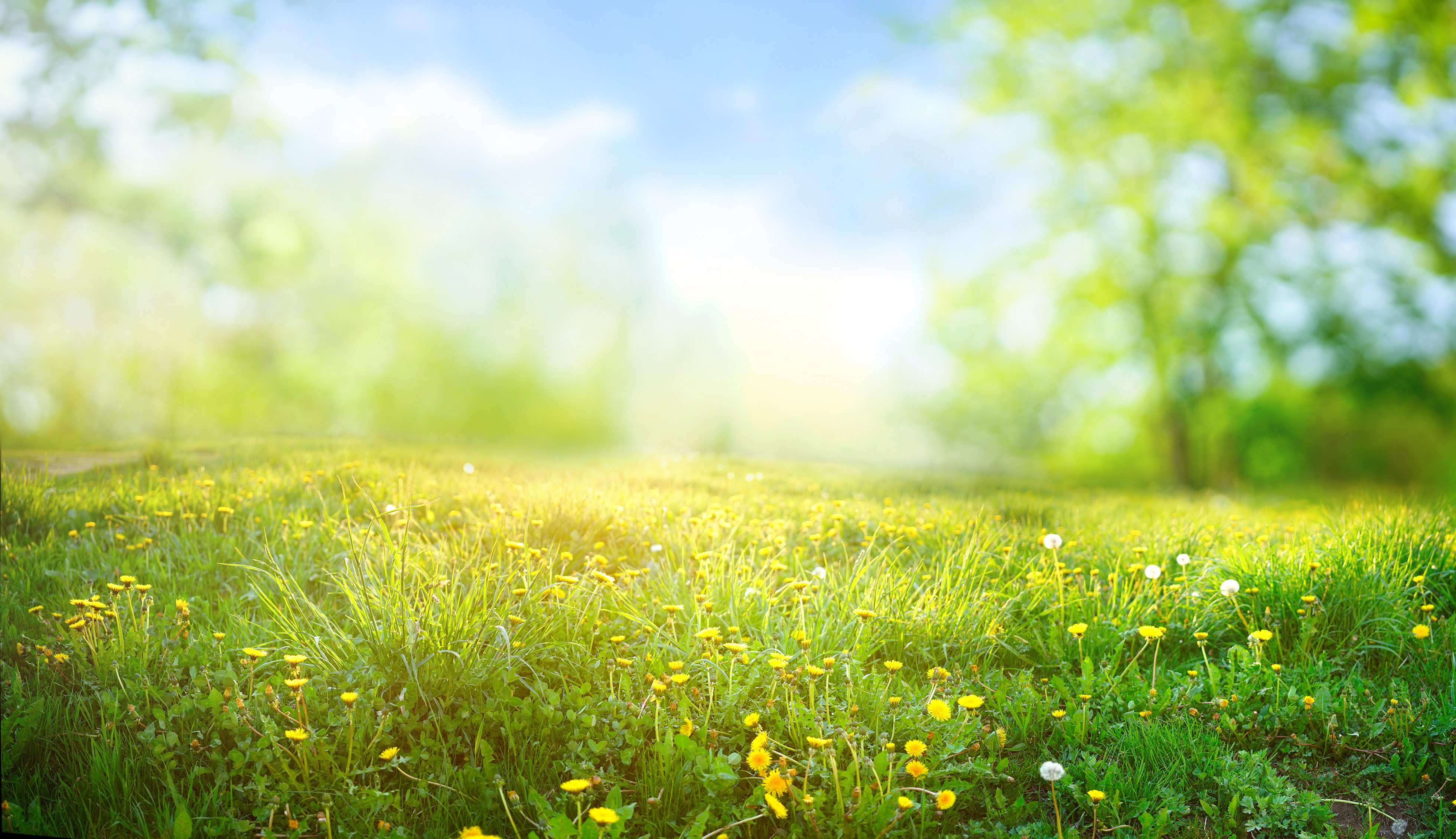 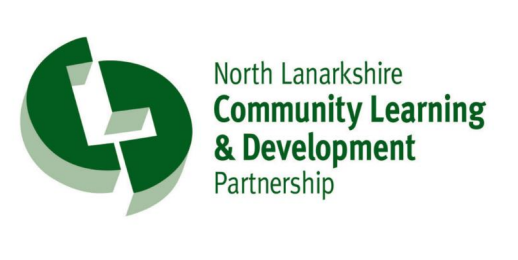 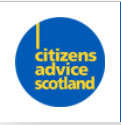 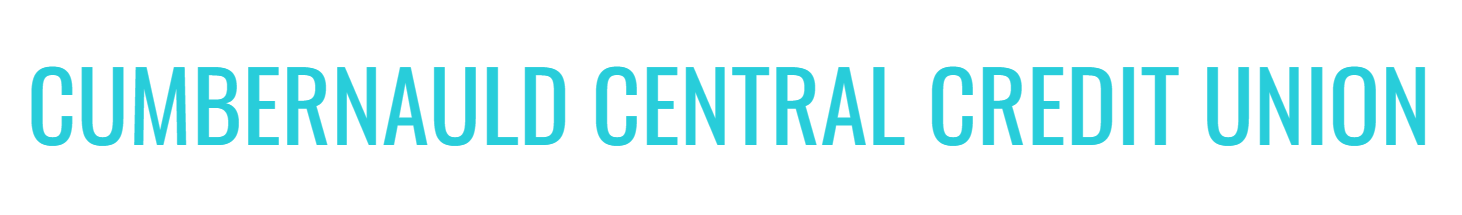 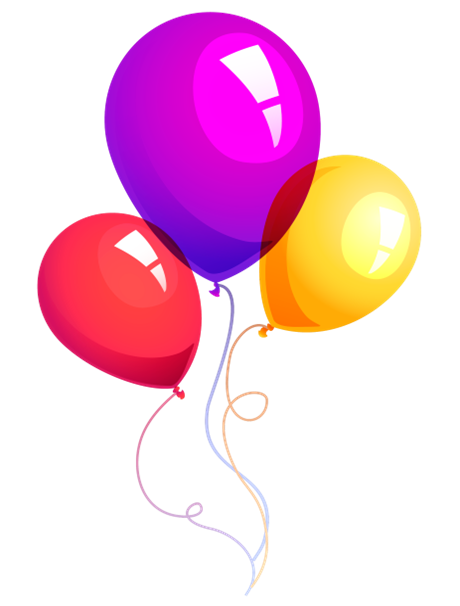 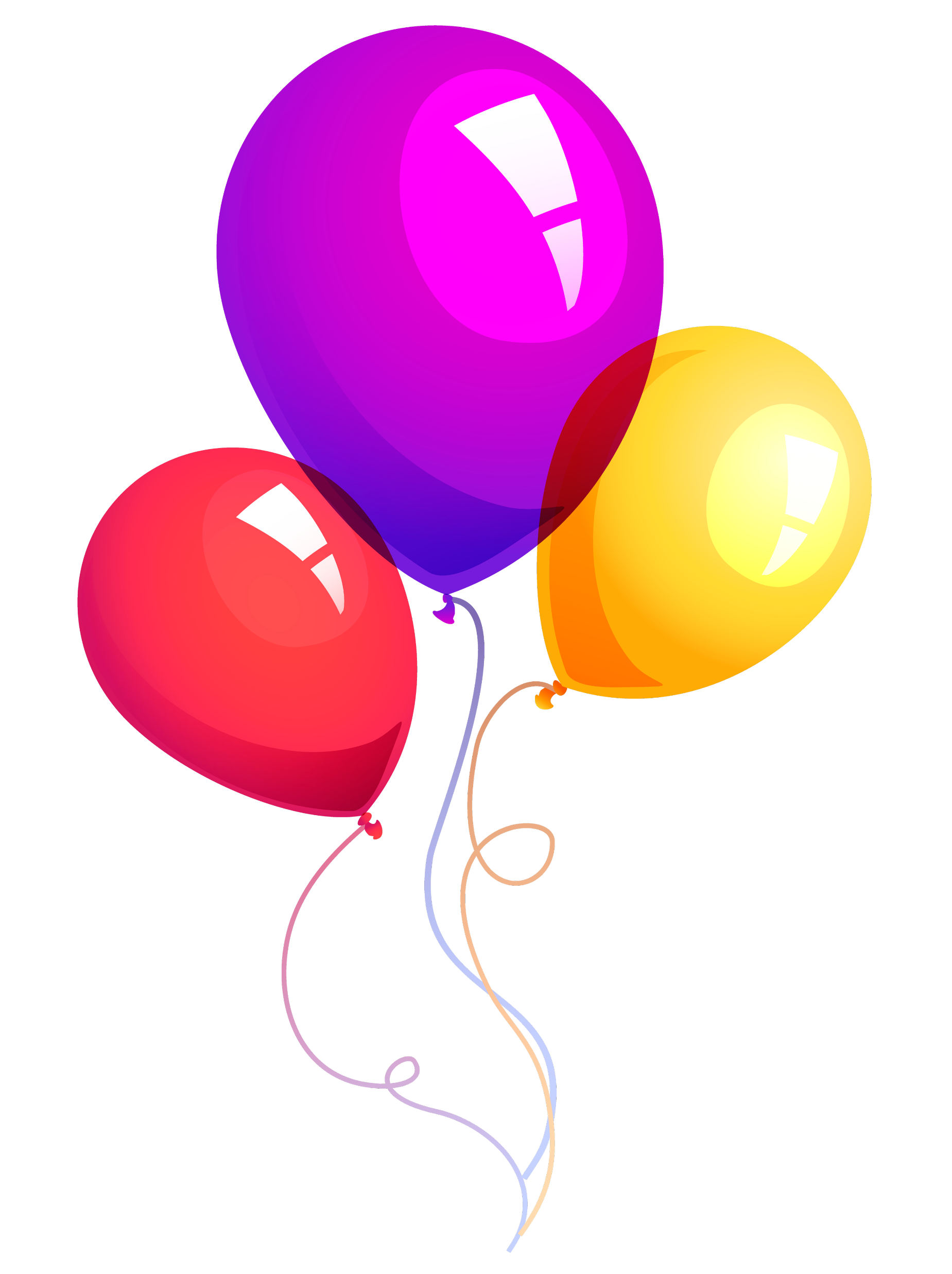 Our Community Cares
4th October 2023  9am- 3pm
The Lantern House Theatre (beside Cumbernauld Academy)

All welcome 
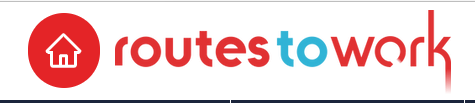 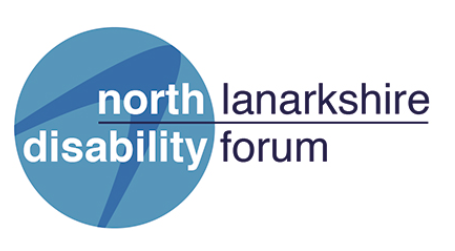 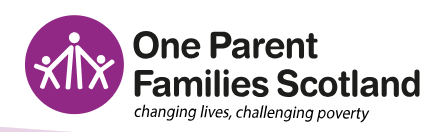 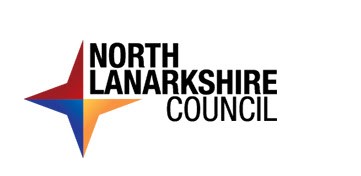